Theory of Computation
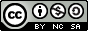 Theory of Computation Peer Instruction Lecture Slides by Dr. Cynthia Lee, UCSD are licensed under a Creative Commons Attribution-NonCommercial-ShareAlike 3.0 Unported License.Based on a work at www.peerinstruction4cs.org.
1
Preparing for DIAGONALIZATION!
ParadoxXoDARAP
XODARAPPARADOX
2
Making Lists
Suppose you have many, many lists. 


So many, in fact, that some of your lists are lists of lists (to help you organize your lists), and some of them even include themselves.
Ex: “list of lists I have created today.”
3
List Organization Question
Since some of your lists include themselves, and you know that self-reference is dangerous business, you make a list of all lists that do not include themselves.
Call this list NON-DANGER-LIST.
Question:
Should NON-DANGER-LIST include itself?
YES
NO
Not enough information
Other
4
Grandparent Paradox(Time Travel Paradox)
You travel back in time and prevent one pair of your biological grandparents from ever meeting each other (assume this prevents your birth).  
Now you don’t exist, so can’t go back in time and prevent them from meeting. 

Pop culture version:
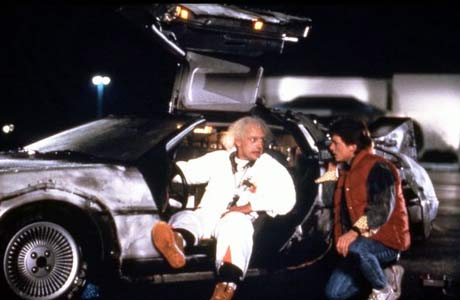 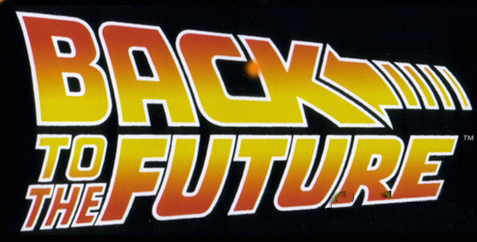 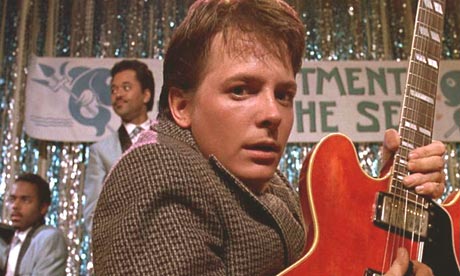 5
Pinocchio’s Paradox
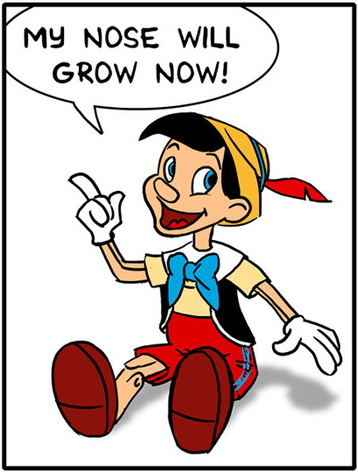 6
The TM Acceptance ProblemATM
7
ATM = {<M,w> | M is a TM, M accepts string w}
ATM is:
An operation 
A language 
A Turing Machine
None or more than one of the above
8
ATM = {<M,w> | M is a TM, M accepts w}
ATM is Turing-recognizable
TRUE
FALSE
Other
9
At last the proof you’ve all been waiting for!
ATM Is UNDecidable
10
The Game Plan:
Recall: ATM = {<M,w> | M is a TM, M accepts w}
Thm: ATM is undecidable 
Proof by Contradiction: 
Assume (towards contradiction) that ATM is decidable, so there exists some TM MATM decides ATM.
Want to show: A TM D that uses MATM as a subroutine, allowing D to do something impossible/contradictory.
D(w):            //w is a string
What D is or what it does is totally up to us—but we will have to be very clever to come up with something that will cause an impossibility/contradiction.
Then, because we will have reached a contradiction, we will conclude that the assumption is false, and ATM  is not decidable.
11
Let’s look at MATM:
Assume (towards contradiction) that ATM is decidable, so there exists some TM MATM decides ATM.
Let TM G be a TM, where L(G) = {w | |w| is even}, and G infinite loops on all strings not in L(G).

What will happen if we run MATM(<G,111>)?
MATM accepts
MATM rejects
MATM infinite loops
Not enough information
Other
12
Proof:
Thm: ATM = {<M,w> | M is a TM, M accepts w} is undecidable
Assume (towards contradiction) that ATM is decidable, so there exists some TM MATM that decides ATM.
Construct a TM D as follows:
D(<M>):       //input is a string description of a TM
MATM(<M,<M>>) //MATM is a decider, so no infinite looping—it will tell us if <M> is in L(M) or not, even if M loops on <M>
If MATM accepts, we reject
If MATM rejects, we accept   // we do the opposite of MATM
Now, it will take one more step to show how D can do something impossible
13
Pause to Examine TM D
D(<M>):       //input is a string description of a TM
MATM(<M,<M>>)  //MATM is a decider, so no infinite looping—it will tell us if <M> is in L(M) or not, even if M loops on <M> 
If MATM accepts, we reject
If MATM rejects, we accept   // we do the opposite of MATM

Let Mx be a TM, where L(Mx) = {}. What happens when we input Mx to D like this: D(<Mx>)? 
D accepts
D rejects
D infinte loops
Not enough information
Other
A
14
Pause to Examine TM D
D(<M>):       //input is a string description of a TM
MATM(<M,<M>>)  //MATM is a decider, so no infinite looping—it will tell us if <M> is in L(M) or not, even if M loops on <M> 
If MATM accepts, we reject
If MATM rejects, we accept   // we do the opposite of MATM


ML(w):
Go into an infinite loop

What happens when we input ML to D like this: D(<ML>)? 
D accepts
D rejects
D infinite loops
Not enough information
Other
A
A
15
Pause to Examine TM D
D(<M>):       //input is a string description of a TM
MATM(<M,<M>>)  //MATM is a decider, so no infinite looping—it will tell us if <M> is in L(M) or not, even if M loops on <M> 
If MATM accepts, we reject
If MATM rejects, we accept   // we do the opposite of MATM

Let Mv be a TM where L(Mv) = {w | w is a valid string encoding of a TM}. What happens when we input Mv to D like this: D(<Mv>)? 
D accepts
D rejects
D infinite loops
Not enough information
Other
B
16
Pause to Examine TM D
D(<M>):       //input is a string description of a TM
MATM(<M,<M>>)  //MATM is a decider, so no infinite looping—it will tell us if <M> is in L(M) or not, even if M loops on <M> 
If MATM accepts, we reject
If MATM rejects, we accept   // we do the opposite of MATM

What happens when we input D to D like this: D(<D>)? 
D accepts
D rejects
D infinite loops
Not enough information
Other
E
17
Proof:
Thm: ATM = {<M,w> | M is a TM, M accepts w} is undecidable
Assume (towards contradiction) that ATM is decidable, so some TM MATM decides ATM.
Construct a TM D as follows:
D(<M>):       //input is a string description of a TM
MATM(<M,<M>>)– MATM is a decider, so it will either accept or reject (no infinite looping)
If MATM accepts, we reject
If MATM rejects, we accept   // we do the opposite of MATM
Run D(<D>). Observe that D(<D>) should accept when D(<D>) rejects, and D(<D>) should reject when D(<D>) accepts, a contradiction. Therefore the assumption is false, and ATM is undecidable.
18
Proving it is undecidable, by reduction from ATM
The Halting ProblemHALTTM
19
The Halting Problem
HALTTM = {<M,w> | M is a TM and M halts on input w}
Doesn’t say if M accepts or rejects w, just that it halts
Imagine we have a hypothetical TM Mhalt that decides HALTTM.
Could we use Mhalt to build a decider for ATM, (hypothetically)?
Showing HALT is undecidable by reduction from ATM
20
Proof Ideas(trying to use hypothetical decider for HALTTM to construct a hypothetical decider for ATM)
MATM(<M,w>): 
Run Mhalt (<M,w>) //see if M will halt on w. 
If Mhalt rejects, then accept. 
Else, run M(w)
If it accepts, then reject.
If it rejects, then accept.
b)   MATM(<M,w>): 
Run Mhalt (<M,w>) //see if M will halt on w. 
If Mhalt rejects, then reject. 
Else, run M(w)
If it accepts, then accept.
If it rejects, then reject.
21
Thm. HALTTM is undecidable.
Proof by contradiction.
Assume that HALTTM is decidable, and some TM Mhalt decides it.
Construct a TM MATM that decides ATM:





But is ATM is undecidable, a contradiction. So the assumption is false and HALTTM is undecidable.
22
A very useful tool! Now building towards P vs NP problem…
ReductionsMorphing One Solution Into Another
23
ATM reduces to HALTTM (a)
“If A reduces to B, we can use a solution to B to solve A.”
We just did a reduction
We showed that *if* we have a solution to HALTTM, then we have a solution to ATM.

What did we show exactly?
ATM reduces to HALTTM.
HALTTM reduces to ATM.
HALTTM and ATM reduce to each other.
None of the above or more than one of the above.
24
EQTM = { <M1,M2> | M1, M2 are TMs and L(M1) = L(M2) }
Thm. EQTM is undecidable.
Proof by contradiction.
Assume that EQTM is decidable, and some TM MEQ decides it.
Construct a TM METM that decides ETM:
METM(<M>): 
Run MEQ(<M,Mx>) 
If MEQ accepts, then accept. If it rejects, then reject. 
But is ETM is undecidable, a contradiction. So the assumption is false and EQTM is undecidable.
What Mx makes this proof work?
(a)   L(Mx) = { w | w is in Σ* } 	 		(b)   L(Mx) = EQTM
(c)   L(Mx) = {} 				(d)   L(MX) = ETM
25
ETM reduces to EQTM (a)
“If A reduces to B, we can use a solution to B to solve A.”
We just did a reduction
We showed that *if* we have a solution to EQTM, then we have a solution to ETM.

What did we show exactly?
ETM reduces to EQTM.
EQTM reduces to ETM.
EQTM and ETM reduce to each other.
None of the above or more than one of the above.
26
Now we know there are languages that are not decidable…
Are there Languages That Are Not Turing-recognizable?
27
Could ATM be not R.E.? {<M,w> | M is a TM, M accepts w}
No. We proved it was r.e. earlier by making this:
MATM-Rec(<M,w>):
Run M(w) and accept if it accepts, reject if it rejects
(If it loops that’s ok since this isn’t supposed to be a decider)
But…what about the complement of ATM?
Lets just guess that it is also r.e., and has a TM MCo-ATM-Rec that recognizes it
Could we use MATM-Rec and MCo-ATM-Rec to build a decider(!) for ATM?
28
Thm.: ATM is not Turing-recognizable (R.E.)
Proof by contradiction
Assume ATM is r.e., and so some TM MCo-ATM-Rec recognizes it.
We know that ATM is r.e., so let MATM-Rec be a TM that recognizes it.
MATM-Decider (<M,w>):
Run MATM-Rec(<M,w>) and MCo-ATM-Rec (<M,w>) in parallel. 
If MATM-Rec accepts then accept. If MCo-ATM-Rec accepts, then reject.
One of the subroutines is guaranteed to accept, by definition of complement, so this machine is a decider.
But ATM is undecidable, a contradiction. So the assumption is false and ATM is not r.e.
29
Language Classes
Outside of RE and Co-RE: EQTM, SubsetTM
Co-R.E.
Co-R.E.
R.E.
Decidable
R.E.
Decidable
R.E.
Co-R.E.
R.E.
Co-R.E.
Decidable
Decidable
30
Theorem 4.22: A language L is decidable iff it is both r.e. and co-r.e.
Decidable -> r.e. and co-r.e.
Easy proof! Just use the decider to recognize L, so it is r.e. Then use the decider again to build a recognizer for L, by flipping the accept/reject result.
R.e. and co-r.e. -> Decidable 
We can use the same run-in-parallel method we did for ATM and ATM to build a decider for L:
Run recognizer TM’s for L and L in parallel
If the L one accepts, accept. If the L one accepts, reject.
One of these must accept, so this is a decider.
31
Hints & tips
Homework #4Help
32
#1: Decidability Proof Reading
Problem: Prove that the language L = { w | there exists k>=0 such that w is a polynomial over variables v1, ..., vk, and there exists an integer assignment i1, ..., ik such that the polynomial evaluates to 0 (i.e., when vx = ix for all x 1<=x<=k, then the polynomial evaluates to 0)} is decidable. 

Proof by Construction: 
The language L is decidable if there exists a Turing Machine that decides L. We will construct a TM M that decides L, as follows:
M(w):
For each integer assignment to the polynomial variables (starting with 0, 0, ..., 0 then 0, 0, ..., 1, then 0, 0, ..., -1, etc):  
Evaluate the polynomial on the assignment.
If the assignment evaluates to 0 then accept; If no assignment accepts then reject.
In step 2, the Turing Machine M either accepts or rejects (no looping), so M is a decider for L. Therefore the language L is decidable. QED.
33
#2: R.E. and Co-R.E.
Show that EQCFG is co-Turing-recognizable.
First, read Section 4.1 in the book and figure out what EQCFG is (p.172), and see similar languages, like EQDFA.
EQCFG = {<G1,G2> | G and H are CFGs and L(G) = L(H)}
Remember that to show a language is co-Turing-recognizable, you show that its complement is Turing-recognizable 
i.e., you need to build a TM that recognizes the complement of EQCFG
“Build a TM” means that you write the pseudocode for it, just like we’ve done in class many times today and on Tuesday
Be careful—
If your TM can go into an infinite loop, that may be ok, because it is just supposed to be a recognizer
BUT, make sure that it will get all its work done—in other words, watch out for cases where you get stuck down one path and don’t test everything you need to test (remember the issue about whether our enumerator could print “car”…)
34
#2: R.E. and Co-R.E.
More hints:
You should use known decidable languages listed in Section 4.1 as a “toolkit” for proofs like this
Example: Do you need to test if a string is in the language of an NFA? Well, by Theorem 4.2, we know that ANFA is a decidable language, so we know there is a decider TM that does that test that you can use as a subroutine!  (for Problem #2, you won’t need this NFA test—this is just an example)
Very convenient! Section 4.1 is like a software library for you!
Just cite the Theorem # anytime you need to use one of these
Be careful to distinguish the language name, like ANFA, from a TM for that language, which in this case they called “N”. So N(<B,w>) is the subroutine call, where B is the NFA and w is the string to test.
35
#2: R.E. and Co-R.E.
b)   Is EQCFG is Turing-recognizable? Why or why not?
Assume from problem #4 that EQCFG is undecidable
Also have your result from problem #2 part (a)
This is now super easy (~1-2 sentence(s))
36
#3: Paradox and ATM
This is a short essay question where you just give “your take” on what we talked about today with the paradoxes and ATM undecidability
Goal: write something simple and coherent that shows you understand the big picture
Do not stress about this problem—graded on “effort”
37
#4: Undecidability Proof by Reduction
Show that EQCFG is undecidable by reduction from ALLCFG.
This might look intimidating at first, but you can do it!
On slide #25 from today, we showed that EQTM is undecidable, by reduction from ETM
This is a really, really good example problem to refer to for ideas
I added notes (in green) to the homework description on moodle, explaining the general approach for this problem
One big thing to keep clear is exactly what EQCFG language is—remember that you do *NOT* have given to you as arguments the two languages of the CFGs. You are given the CFGs themselves (i.e., “S -> NP | VP; NP -> P N…” etc)
Also important to remember this distinction for Problem #2
38
Looking Ahead to the Final Exam
DFAs, NFAs, REs, PDAs, Grammars: general understanding
Closure proofs (for all language classes)
Pumping Lemma proofs
Prove a language is decidable/r.e./co-r.e. (write TM code, maybe use something from the “toolkit” from Section 4.1, like problem #2, be careful to avoid loops or “’car’ issue”)
Prove a language is undecidable by reduction from some other language (like problem #4; same notes apply as    re: 4.1 toolkit and beware of loops etc.)
Prove a language is undecidable by reduction from ATM (this is similar to #5 on this list, but when reducing from ATM specifically, there are some special tricks to know—we’ll do many examples on Tuesday)
This is really the only major new thing not covered yet
39